Effective presentations
Kevin Verbeek
What is the main goal of a presentation?
To get messages across to an audience
Messages:	what vs so what

Audience:	who exactly is your audience?
Effective communication
Three laws of communication
Adapt to your audience
Maximize the signal-to-noise ratio
Use effective redundancy
Adapt to your audience
Audience
Cannot be chosen
What is their level of expertise?
Me
Audience
Most constraints
Most freedom
If your messages don’t come across, do not blame your audience!
Maximize the signal-to-noise ratio
Signal
Your messages
Relevant information

Noise
Anything that is not signal
Flashy layouts
Filler words
Over-the-top animations
Irrelevant gestures/tics
Noise
Me
Audience
In your presentation, nothing is neutral!
Use effective redundancy
Uncontrollable noise
Audience noise: exhaustion, mobile phones, etc.
Environmental noise: construction work, bad equipment

Multiple channels and codings
Verbal and nonverbal
Text and pictures
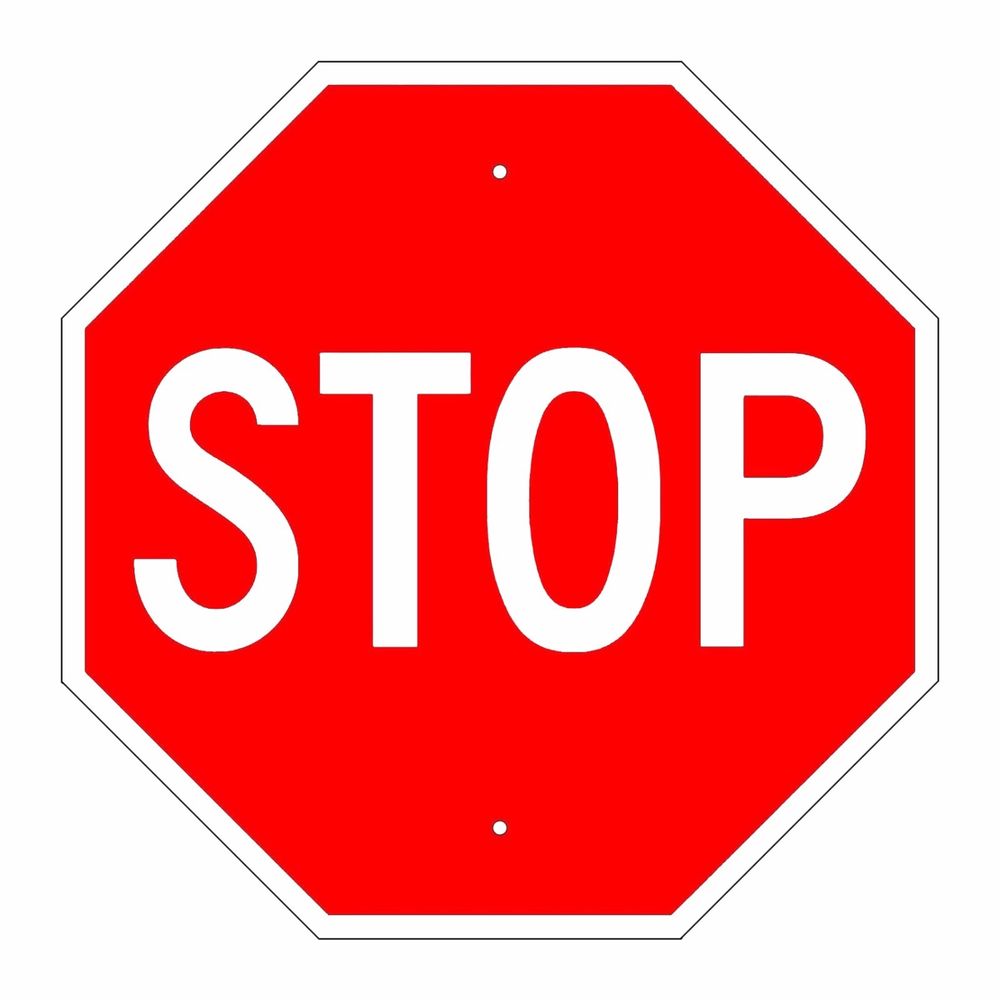 verbal
Me
Audience
nonverbal
Multiple codings should be complimentary!
Oral presentations
Five steps for effective presentations
Plan your presentation
Design your presentation
Create the slides
Deliver your presentation
Answer questions
Plan your presentation
Presentation setting
Who is your audience?
Time constraints?


Researching your topic
Find resources
Read resources
Choose what to tell during presentation
Giving a good presentation is an optimization problem!
Designing the presentation
Top-down structure
Main message
Main points
Subpoints



Presentation parts
(Attention grabber)
Motivation
Main message
Body
Conclusion
Creating the slides
Good slides
Should be able to stand on their own
Should be complementary to spoken text
Should only contain necessary information
Should get the message across almost instantly


Slide content
Not too much text
Even fewer formulas
Use images…
… but only if it supports the message
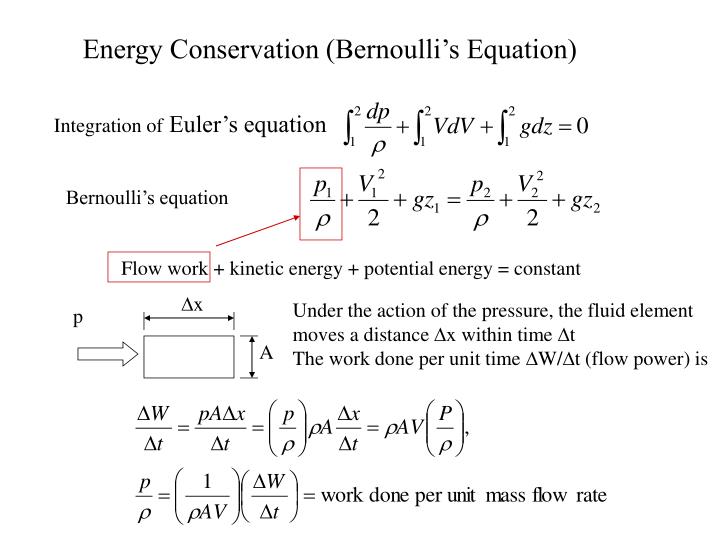 Having bad slides is worse than having no slides at all!
Slide guidelines
Slide layout
No serif fonts: No Times New Roman!
Not too many different font sizes
Good colors: few and beamer safe
No crazy backgrounds
Use a clear structure: good slide templates


Common slides
Title slide: basic information
Preview/Outline slide: simple or not at all
Conclusion slide: review the messages
No questions slide!
Deliver the presentation
Rehearsing
Practice your presentation
Remember transitions
Time your talk!


Giving the presentation
Speak clearly
Stand tall and straight
Face the audience
Gauge their understanding
Adapt if necessary
Answering questions
Procedure
Clearly finish your presentation without asking for questions
Audience applauds
Now you can answer questions
Audience applauds again


Answering questions
Repeat the question if necessary
Make sure you understand the question
Give brief and concise answer
If you do not know the answer: admit it
Conclusion
Always keep the laws of communication in mind!
Adapt to your audience
Maximize the signal-to-noise ratio
Use effective redundancy